Тема: «Пять шагов к усвоению эффективной формы организации образовательной деятельности 
дошкольника – квест игра»
Форма проведение: мастер - класс
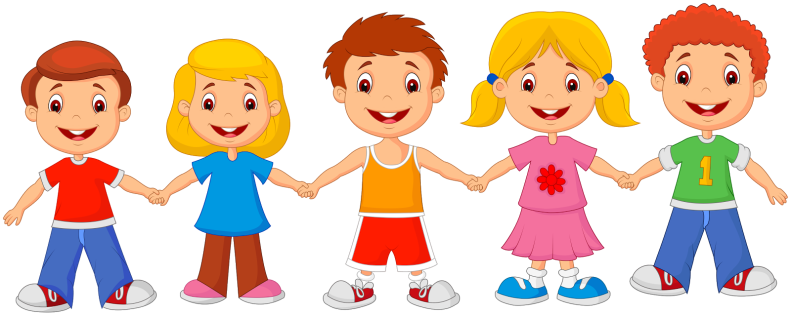 Автор: Инструктор по физическому воспитанию Быкова Татьяна Александровна
[Speaker Notes: ЦЕЛЬ: оказание практической помощи педагогам в использовании Квест-технологии в условиях реализации ФГОС ДО.
ЗАДАЧИ: 
1.Сформировать у участников мастер- класса представления о Квест- технологии в дошкольном образовательном учреждении.
2.Содействовать практическому освоению навыков проектирования образовательной деятельности с применением Квест-технологии.]
Квест (заимствование англ. ) Quest — «поиск, предмет поисков, поиск приключений, исполнение рыцарского обета»; изначально - один из способов построения сюжета — путешествие персонажей к определенной цели через преодоление трудностей).
[Speaker Notes: В свете последних тенденций, когда вступил в силу ФГОС ДО, который базируется на основополагающих принципах:
поддержка разнообразия детства;
 сохранение уникальности и самоценности детства, как важного этапа в общем развитии человека; 
реализация программ дошкольного образования происходит в специфических для дошкольников форме - в игре, познавательной и исследовательской деятельности, творческой активности. Образовательная деятельность в формате квест замечательно вписывается в концепцию, заданную ФГОС ДО. И становится отличной возможностью для педагога и детей увлекательно и оригинально организовать жизнь в детском саду.]
Квест - это форма взаимодействия педагога и детей, которая способствует формированию умений решать определенные задачи на основе компетентного выбора альтернативных вариантов через реализацию определенного сюжета.
[Speaker Notes: Задачи могут быть самые разные по своему содержанию и наполнению: творческие, активные, интеллектуальные и т.п. Особенно значимо, что квесты могут проходить как в закрытом пространстве (группа, помещение детского сада), так и на улице, на природе охватывая все окружающее пространство.]
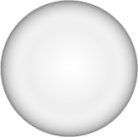 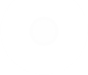 Познавательно
-исследовательская
Изобразительная
Музыкальная
Двигательная
Игровая
Коммуникативная
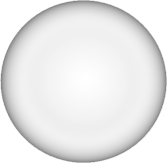 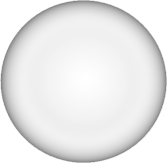 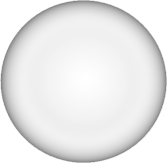 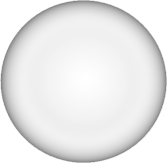 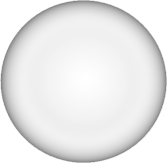 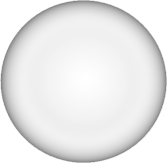 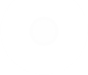 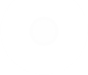 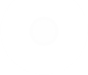 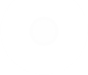 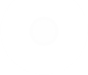 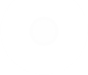 Виды деятельности
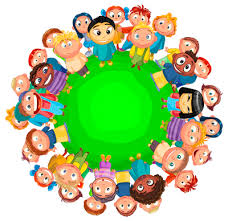 [Speaker Notes: В ходе КВЕСТА у детей происходит развитие по всем образовательным областям и реализуются разные виды деятельности:]
Квест - это игровая педагогическая технология. Игра, носящая непринужденный характер, опирается на внутреннее побуждение человека и позволяет ему развивать самостоятельность действий.
[Speaker Notes: В игре удовольствие приносит не только результат, но и процесс его достижения. В квестах присутствует элемент соревновательности, а также эффект неожиданности (неожиданная встреча, таинственность, атмосфера, декорации). 
Преимущество данной технологии в том, что она не требует какой-то специальной подготовки воспитателей, покупки дополнительного оборудования или вложения денежных средств. Роль педагога-наставника в квест-игре организационная.
Основными критериями качества квеста выступают его безопасность для участников, оригинальность, логичность, целостность, подчинённость определённому сюжету, а не только теме, создание атмосферы игрового пространства.]
КЛАССИФИКАЦИЯ КВЕСТ-ТЕХНОЛОГИЙ
[Speaker Notes: КЛАССИФИКАЦИЯ КВЕСТ-ТЕХНОЛОГИЙ на сегодняшний день, по разным оценкам, принято различать несколько видов. При планировании и подготовки квеста немаловажную роль играет сам сюжет и то образовательное пространство где будет проходить игра. Будет ли это закрытое пространство или более широкое поле деятельности, сколько будет участников и организаторов, откуда будут стартовать участники, будут двигаться в определенной последовательности или самостоятельно выбирать маршрут. В зависимости от этого квесты можно условно разделить на три группы .]
СТРУКТУРА КВЕСТА
Оценка. Приз. Рефлексия (подведение итогов и оценка мероприятия)
Воспитатель ориентируется на 4 вида рефлексии для оценки мероприятия:
Коммуникационная - обмен мнениями и новой информацией между детьми и педагогами;
Информационная - приобретение детьми нового знания;
Мотивационная - побуждение детей и родителей к дальнейшему расширению информационного поля;
Оценочная - соотнесение новой информации и уже имеющихся у детей знаний, высказывание собственного отношения, оценка процесса.
[Speaker Notes: Хочется особо обратить внимание на последний этап. Воспитатель ориентируется на 4 вида рефлексии для оценки мероприятия:
Коммуникационная - обмен мнениями и новой информацией между детьми и педагогами;
Информационная - приобретение детьми нового знания;
Мотивационная - побуждение детей и родителей к дальнейшему расширению информационного поля;
Оценочная - соотнесение новой информации и уже имеющихся у детей знаний, высказывание собственного отношения, оценка процесса.
 Механизмом стимулирования рефлексии могут быть вопросы для беседы: «Что нового узнали?», «Что было интересно?», «Что вас удивило?», «Что было трудно?», «Все ли у вас получилось так, как хотелось?».]
Этапы игры
[Speaker Notes: Прохождение каждого этапа позволяет команде игроков перейти на следующий этап. Команда получает недостающую информацию, подсказку, снаряжение и т.п. Но изюминка такой организации игровой деятельности состоит в том, что, выполнив одно задание, дети получают подсказку к выполнению следующего, что является эффективным средством повышения двигательной активности и мотивационной готовности к познанию и исследованию. Также в ходе выполнения заданий дети получают бонусы (фишки) и штрафы.]
АЛГОРИТМ РАЗРАБОТКИ ИГРОВОЙ ПРОГРАММЫ
[Speaker Notes: Алгоритм создания игры
Определите для какой целевой аудитории будет предназначена игра
Сформулируйте цель игры - ради чего вы планируете ее провести и чего достичь в результате
Продумайте инструкцию к игре, сначала приблизительно, в общих чертах, отвечая себе на вопрос: «Что необходимо делать участникам,  чтобы цель игры оказалась достигнута?», а потом пропишите инструкцию дословно.
Подумайте, на что похоже предполагаемое инструкцией действие, какие образы у вас возникают, также учтите возраст и другие особенности целевой аудитории и основную идею программы. Обобщив эти данные, придумайте игровую метафору, интригу игры.
Исходя из получившейся метафоры, придумайте вашей игре красивое название.
Мысленно проиграйте полностью всю игру и пропишите методические особенности ее проведения (продолжительность, особенности организации игрового пространства, время и место проведения, необходимые материалы).
Еще раз представьте себе игру и оцените, каковы ее ресурсы как для самих участников, так и для ведущего, помимо очевидных (исходя из самой цели игры).
Понимая возможности игры, ее потенциал, продумайте вопросы для обсуждения, содержательного анализа после игры.
Подумайте над вариантами модификации игры.]
Спасибо за внимание!
[Speaker Notes: ВЫВОД: самое главное, это то, что квесты помогают нам активизировать и детей, и родителей, и педагогов. Это игра, в которой задействуется одновременно и интеллект участников, их физические способности, воображение и творчество. Здесь необходимо проявить и смекалку, и наблюдательность, и находчивость, и сообразительность, эта тренировка памяти и внимания, это развитие аналитических способностей и коммуникативных качеств. Участники учатся договариваться друг с другом, распределять обязанности, действовать вместе, переживать друг за друга, помогать. Все это способствует сплочению не только детского коллектива, но и родительского сообщества, а также улучшает детско-родительские отношения. А еще немаловажным является то, что родители становятся активными участниками образовательного процесса в ДОУ, укрепляются и формируются доверительные взаимоотношения детский сад-семья. Квест-игры одно из интересных средств, направленных на самовоспитание и саморазвитие ребёнка как личности творческой, физически здоровой, с активной познавательной позицией. Что и является основным требованием ФГОС ДО.]